Matchunktionärsutbildning
1
MATCHFUNKTIONÄRS-UTBILDNING
Matchunktionärsutbildning
2
PRESENTATION &KURSMÅL
Matchunktionärsutbildning
3
Hej, jag är kvällens utbildare! - Namn- Bakgrund och uppdrag inom hockeyn - Roligaste med att vara matchfunktionär?
Matchunktionärsutbildning
4
Upp med en hand om du; - Gör din första matchfunktionärsutbildning! - Gått någon gång tidigare- Är mer eller mindre ett proffs efter flera år i båset
Matchunktionärsutbildning
5
KURSMÅLSvenska Ishockeyförbundets målsättning för Matchfunktionärsutbildningen är:- Att ge deltagande funktionärer god kunskap om roller och arbetsfördelning i sekretariatet.- Att ge deltagande funktionärer grundläggande regelkännedom för uppdraget.- Att deltagande funktionärer ska kunna genomföra sin uppgift under match självständigt efter avslutad kurs
Matchunktionärsutbildning
6
REGELBÖCKERI Svensk ishockey finns följande regelböcker och ramverk per säsongen 22/23:- Spelregler för Ishockey (Gäller för SHL – U13)- Ramverk för anpassade spelformer (gäller för TKH – U12).Spelregler för Ishockey innehåller ett appendix med speciella regler för U13-U15.
Matchunktionärsutbildning
7
ROLLER OCH UPPDRAG UNDERMATCH
Matchunktionärsutbildning
8
KURSMÅLFör att spela en match på bästa sätt så krävs:- Två lag- 2, 3 eller 4 domare- matchfunktionärer för olika uppdrag. Till gruppen:Vilka egenskaper känner ni behövs för att man ska vara en bra matchfunktionär?
Matchunktionärsutbildning
9
ATT GENOMFÖRA EN MATCHDet finns många regler att följa under en match, men det finns också många situationer som inte regleras av regelboken eller seriebestämmelser. Då är det den sociala förmågan och möjligheten att tänka lösningsbaserat som blir avgörande. Team work och sunt förnuft löser det mesta!
Matchunktionärsutbildning
10
BRA SAKER ATT HA I SEKRETARIATETViktiga dokument för dig som har uppdrag i sekretariatet är:Spelregler för ishockeyTas fram varje år av Svenska Ishockeyförbundet. En ny upplaga kommer varje år - se till att du har den senaste med dig till match! Finns att ladda ner på www.swehockey.se/domare. Tävlingsbestämmelser Skapas av Svenska Ishockeyförbundet och är det högsta ramverket för  i hela landet. Hanterar även yttre förutsättningar som reklam, licenser och tävlingsärenden. Seriebestämmelser Skapas av serieadministratören och definierar förutsättningar för en enskild tävling eller serie, så som matchlängd eller samt hur matcherna ska avgöras.
Matchunktionärsutbildning
11
VILKEN ROLL SPELAR MATCHFUNKTIONÄRERNA?Matchfunktionärerna säkerställer genomförandet av matchen tillsammans med domarna. Matchfunktionärerna bokför på ett korrekt sätt händelser i matchen och tillhörande statistik.Matchfunktionärerna informerar publik, spelare, ledare och domare om händelser i matchen.
Matchunktionärsutbildning
12
BEMANNINGEnligt regelboken skall ett matchfunktionärsbås ha följande bemanning: - Protokollförare- Speaker- Matchtidtagare - Två strafftidtagare – en till vardera utvisningsbåsI förbundsserier kan det även finnas krav på:- Videomåldomare- Time on ice- Skotträknare- Plus/Minus-statistik, individuella skott, vunna och förlorade tekningar
Matchunktionärsutbildning
13
BEMANNINGFiguren nedan visar ett lämpligt schema att placera respektive position i ett matchfunktionärsbås.  I serier där plus-minus även ska bokföras, görs detta enklast från läktaren tillsammans med de funktionärer som bokför tekningar och skott per spelare och skott på mål.
SPELPLANEN
Strafftidtagare Lag A
Matchtidtagare
Protokollförare
Speaker
Strafftidtagare Lag B
Matchunktionärsutbildning
14
INNAN EN MATCHTimeline före match 60 minuter före match ska båda lagen ha lämnat över sin laguppställning till protokollföraren, och när 15 minuter återstår till nedsläpp kan inga ändringar göras på den officiella laguppställningen. KaptenerEn kapten och maximalt två assisterande måste utses. Ingen målvakt, spelande tränare eller spelande lagledare skall tillåtas vara kapten eller assisterande kapten eller agera som sådan.Musik i arenan Från och med säsongen 2018-2019 är det tillåtet att spela musik i samband under timeout! Speakern bör däremot undvika att prata i högtalarsystemet under en timeout.
Matchunktionärsutbildning
15
MATCHTIDTAGARE
Matchunktionärsutbildning
16
MATCHTIDTAGARENMatchtidtagarens rollMatchtidtagaren ska ansvara för att mäta den effektiva speltiden, paustid samt nedräkning före match. Hur lång är periodpausen?Periodpauserna ska vara 18 (förbundsserier) samt 15 minuter (icke förbundsserier) minuter för en match som spelas 3x20 min. Serieadministratören kan besluta om annan längd på periodpausen om matchen är kortare.	När ska matchtidtagaren starta tiden? Tiden räknas från det att pucken släpps till dess domaren eller linjemännen blåser av spelet eller perioden tar slut. När perioden är slut börjar paustiden ticka omedelbart.
Matchunktionärsutbildning
17
MATCHTIDTAGARENTips och tricks: - Sök ögonkontakt med domaren varje gång klockan ska startas.- Dubbelkolla alltid på både panelen och själva klockan att matchtiden och utvisningar börjar ticka korrekt. - Använd ALLTID en reservklocka! Allra helst ett klassiskt tidtagarur. Om det är en telefon – var säker på att den är satt i Flygplansläge.- Vänta en tiondel med att starta tiden vid nedsläpp ifall släppet görs om.- Vid röriga utvisningssituationer – var beredd att vara tydlig och att det kan ta lite extra tid innan alla i båset har uppfattat allting. Ha tålamod!
Matchunktionärsutbildning
18
PROTOKOLL-FÖRAREN
Matchunktionärsutbildning
19
PROTOKOLLFÖRARENProtokollförarens rollProtokollföraren är den som är huvudansvarig för sekretariatets matchgenomförande och är den enda i sekretariatet som ska ha dialog med domarna. Under match ska protokollföraren bokföra alla målskyttar, assistpoäng, utvisningar, målvaktsbyten, time-outer och straffslag. Även tidpunkten för dessa händelser ska bokföras. Protokollföraren ska säkerställa att alla utvisade spelare avtjänar korrekt tid, samt meddela huvuddomaren om en utvisad spelare ådrar sig sitt andra misconduct penalty i matchen (två Misconduct på samma spelare i samma match = matchstraff).
Matchunktionärsutbildning
20
PROTOKOLLFÖRARENFöre match: Var på plats en timme före matchstart för att påbörja arbetet. 60 minuter före match ska lagen lämna över sin laguppställning till dig. Kontrollera att en lagkapten och som mest två assisterande kaptener är markerade. Kontrollera även att startande målvakt är markerad. Registrera laguppställningen i OVR.Hälsa domarteamet välkomna och presentera dig. Cirka en halvtimme innan match är det bra om dina båskollegor är på plats. Skicka ett SMS om någon inte har dykt upp. 15 minuter innan matchstart kan inte lagen göra några ändringar i sin laguppställning. Vid denna tidpunkt ska båda lagen få varsin kopia på den officiella laguppställningen.
Matchunktionärsutbildning
21
PROTOKOLLFÖRARENDet finns två typer av matchprotokoll inom svensk ishockey:Digitalt matchprotokoll (OVR)Svenska Ishockeyförbundets egenutvecklade mjukvara OVR. Är kopplad till förbundets spelarregister, vilket innebär att ingen som inte är korrekt registrerad och försäkrad kan sättas upp på laguppställningen.    PappersprotokollKan användas till de allra yngsta lagen som spelar korta matcher eller vid cuper och turneringar. Kräver att man kan alla koder för de olika utvisningarna och hur man manuellt fyller i ett protokoll. Kan laddas ned från www.swehockey.se.
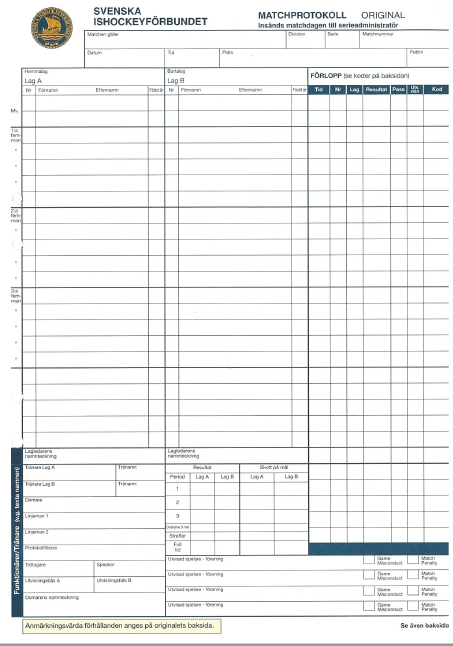 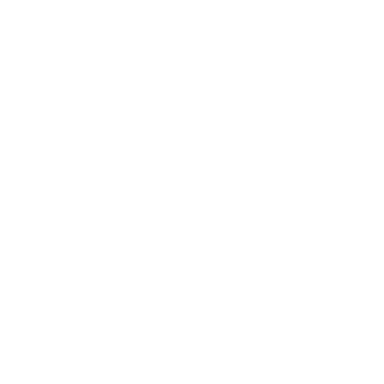 Matchunktionärsutbildning
22
PROTOKOLLFÖRAREN
Exempel mål: 
Efter 12.24 i den första perioden gör Lag A mål, genom nummer 12, Nils Nilsson, assisterade av nummer 23, Anders Andersson.




Exempel mindre straffet:
Efter 13.30 utvisas Lag B:s nummer 7, Sofia Nilsson ut två minuter för slashing.
Matchunktionärsutbildning
23
PROTOKOLLFÖRAREN
Exempel dubbelt mindre straff:

13:30 utvisas spelare nr 7 i bortalaget två minuter för slashing, i samma situation så slår #7 även till en motståndare och utvisas ytterligare två minuter för roughing. 

Observera att sluttiden på utvisningarna inte bokförs i det manuella protokollet. I OVR fylls sluttiden i automatiskt, men kan ändras vid behov (exempelvis vid mål).
Matchunktionärsutbildning
24
PROTOKOLLFÖRAREN
Exempel större straff:
17:35 så utvisas nummer 22 i hemmalaget större straffet + game misconduct för fighting. 
Nummer 16 i bortalaget ådöms mindre straffet för roughing i samma spelstopp. 

Större straffet (5 min) åtföljs även ibland av ett automatiskt game misconduct.
Matchunktionärsutbildning
25
PROTOKOLLFÖRARENEfter match:Direkt efter matchen är slut ska protokollföraren färdigställa protokollet och lämna över det till domaren för underskrift. När det är påskrivet ska lagen få varsin kopia av det underskrivna protokollet.Om domaren begär ändringar av händelser i protokollet måste protokollföraren genomföra ändringarna och skriva ut ett nytt protokoll som domaren sedan skriver under. När protokollet är underskrivet kan inte ändringar göras. Viktigt: Stäng inte matchen i OVR innan domaren har skrivit under protokollet!
Matchunktionärsutbildning
26
Brott och straff
Matchunktionärsutbildning
27
Brott och straffMindre straffet innebär 2 minuters utvisning.Spelaren som begått förseelsen ska avtjäna och bokföras för sitt straff. Om en målvakt ådöms ett mindre straff, skall det avtjänas av en lagkamrat som var på isen då spelet stoppades. Utvisningen bokförs på målvakten.Lagstraff innebär 2 minuters utvisning. Vilken spelare som helst som var på isen då domaren blåste av spelet, utom målvakten får avtjäna straffet. Om spelet är stoppat då straffet utdelas får laget välja vilken spelare som ska avtjäna straffet. Väljs ingen spelare är det upp till domaren att välja en spelare. Utvisningen ska inte bokföras på den spelare som avtjänar straffet.
Matchunktionärsutbildning
28
Brott och straffAlla straff är indelade i följande olika kategorier och räknas i effektiv tid:• Mindre straff (2 min)• Lagstraff (2 min)• Större straff (5 min)• Misconduct penalty (10 min)• Game Misconduct penalty (20 min)• Match Penalty (25 min)• Straffslag
Matchunktionärsutbildning
29
Brott och straffMisconduct penalty är ett personligt straff på 10 minuter. Eftersom straffet är personligt får laget spela med fullt manskap på isen om inga andra utvisningar ådömts laget.Större Straffet innebär 5 minuters utvisning och oftast även Game Misconduct Penalty. Det innebär att den skyldige spelaren utvisas för resten av matchen och en lagkamrat avtjänar det större straffet på utvisningsbänken. Game Misconduct Penalty är ett personligt straff och innebär utvisning för resten av matchen. Eftersom straffet är personligt får laget spela med fullt manskap på isen, om inga andra utvisningar ådömts laget.
Matchunktionärsutbildning
30
Brott och straffMatch Penalty innebär utvisning för resten av matchen för skyldig spelare eller ledare. En spelare i laget skall avtjäna 5 minuters utvisning. Match Penalty protokollförs som 25 minuter.Straffslag skall protokollföras som en förseelse i protokollet. Viktigt att komma ihåg är att matchklockan inte skall gå under genomförandet av ett straffslag.I OVR ska du alltså skriva in vilken spelare som gjorde den foul som orsakade straffslaget, samt vilken förseelse som begicks.
Matchunktionärsutbildning
31
Quiz!1. Hur många minuter är ett lagstraff?2. Sant eller falskt – vid större straffet utdelas alltid ett Game Misconduct?3. Sant eller falskt – ett Match Penalty bokförs som 25 minuter men 5 minuter sätts upp på klockan?
Matchunktionärsutbildning
32
FÖRST UT – FÖRST INNär ett lag är underlägset i spelarantal beroende på ett eller flera mindre straff eller lagstraff och motståndarlaget gör mål, skall det först påbörjade straffet av dessa upphöra. Principen kallas Först ut - Först in.
Matchunktionärsutbildning
33
FÖRST UT – FÖRST INKontrollfrågor för att säkerställa att de är en först ut – först in situation finns: 1. Har laget en eller flera spelare utvisade p.g.a. mindre straffet eller lagstraff?2. Är laget underlägset i spelarantal på isen?3. Görs mål emot det underlägsna laget? Om alla tre svaren är JA skall det först påbörjade mindre straffet eller lagstraffet upphöra. OBS! Gäller dock ej vid mål på straffslag.
Matchunktionärsutbildning
34
FÖRST UT – FÖRST IN
Två undantag till denna tolkning finns:
Lag A nr 5 återvänder, eftersom den spelare som orsakade numerära underläget kommer in vid mål.
Lag A nr 9 återvänder, eftersom ett större straff som avtjänas aldrig kan strykas vid mål.
Matchunktionärsutbildning
35
KVITTADE STRAFFSyftet med kvittningsregeln är att lagen ska spela med så många spelare som möjligt på isen.Kvittade utvisningar ska inte visas på klockan och genererar inte en lägre numerär på banan. Då utvisningstiden på en kvittad utvisning tar slut ska spelaren tillåtas återinträda i spelet vid den första avblåsningen efter att utvisningen löpt ut.Det är alltid domaren som beslutar om kvittning.
Matchunktionärsutbildning
36
KVITTADE STRAFFGrundregler kvittning1. Kvitta så många större straff/ Match Penalty som möjligt2. Kvitta så många Mindre Straff/ Lagstraff/ Dubbla Mindre Straff som möjligt3. Straff kvar?  Lagkaptenen väljerUndantagSpel 5 mot 5. En spelare i respektive lag ådöms ett mindre straff eller lagstraff. Lagen ska då spela 4 mot 4 och utvisningarna ska sättas upp på matchklockan.
Matchunktionärsutbildning
37
KVITTADE STRAFF - EXEMPELExempel #1:A6 sätts upp på klockan. A7 kvittas mot B8. Ingen av dessa sätts upp på klockan. Spel 4-5.Exempel #2:A3 och B4 kvittas inte då det är en dubbelutvisning vid spel 5-5. Således spel 4-4.A5 och B6 kvittas då denna dubbelutvisning kommer vid spel 4-4. Således fortsatt spel 4-4.
Matchunktionärsutbildning
38
KVITTADE STRAFF - EXEMPELExempel #3:A4s ena tvåa kvittas mot B5. 2 min PP för Lag B (upp på klockan). Ersättare avtjänar straffet för Lag A. Spelarna släpps in på isen vid första spelstopp. I Spelregler för Ishockey finns fler exempel på kvittade straff. Ha därför alltid tillgång till denna under match.
Matchunktionärsutbildning
39
UPPSKJUTNA STRAFFUppskjutna straff används för att ett lag aldrig kan avtjäna mer än två utvisningar samtidigt på matchklockan. Spelaren som avtjänar det uppskjutna straffet ska dock bege sig till utvisningsbåset direkt där man får vänta till dess att ens utvisning kan påbörjas. Spelaren får dock ersättas på isen tills vidare. Ett lag kan aldrig spela med färre än 3 spelare på isen under någon del av matchen oavsett antal utdömda utvisningar.
Matchunktionärsutbildning
40
UPPSKJUTNA STRAFFNär en uppskjuten utvisning påbörjas i samband med att en annan utvisning löper ut, på så sätt att laget fortfarande har två utvisningar på matchklockan, får den spelare som utvisades inte återvända i spel förrän nästa spelstopp då detta skulle resultera i för många spelare på banan. Detta innebär att vi uppskjutna straff kan en tvåminutersutvisning bli mycket längre än två minuter.Strafftidtagaren ska ansvara för att de utvisade spelarna återvänder i spel i samma ordning som deras straff upphörde, men inte förrän laget är berättigat till det.Om två utvisningar löper ut samtidigt, men endast en får återvända i spel på grund av uppskjutna straff, ska domaren fråga lagkaptenen i felande lag vilken spelare som ska återvända först.
Matchunktionärsutbildning
41
UPPSKJUTNA STRAFF - EXEMPELA4 2 min 04.00A5 2 min 04.30.A6 2 min 05.00.I detta exempel får inte A4 återinträda i spelet vid 06.00 utan laget fortsätter spela 3-5. Om inget spelstopp sker innan, så får A4 först återinträda vid 06.30 då den andra utvisningen löper ut. Detta innebär att A5 först får återvända vid 07.00 då den tredje utvisningen löper ut. A6 får återinträda vid första spelstopp efter 08.00 då dennes utvisning först började räknas när den första har löpt ut.Detta innebär alltså att utvisningen för A6 blir längre än två minuter – och potentiellt ända till periodens slut om det inte blir några fler spelstopp.
Matchunktionärsutbildning
42
UPPSKJUTNA STRAFF - EXEMPELÅdöms en spelare både större straffet och mindre straffet i samma spelstopp ska det större straffet avtjänas först. Ådöms två eller fler spelare i samma lag mindre straffet och/eller större straffet i samma spelstopp, ska det större straffet vara det sista som avtjänas.
Matchunktionärsutbildning
43
BEGREPPUtvisningar = Själva händelsen (tripping, slashing etc.)Straffet = Tiden som avtjänas Spelreglerna bestämmer vilka straff som kan utdelas till vilken utvisning. Som exempel – tripping. En spelare kan inte ådömas 2+10 för tripping och en checking to the head kan inte rendera i enbart ett mindre straff (2 minuter).
Matchunktionärsutbildning
44
SPEAKER
Matchunktionärsutbildning
45
SPEAKERNS ARBETSUPPGIFTERDet är speakerns uppgift att på ett korrekt och neutralt sätt meddela domslut. Likt protokollföraren kan du dela upp arbetsuppgifterna enligt: • Före matchen• Under matchen• Efter matchenFöre match:• Hälsa publik, gästande lag och domarna välkomna  • Presentera de båda lagens laguppställningar.• Presentera dagens domare.
Matchunktionärsutbildning
46
SPEAKERNS ARBETSUPPGIFTERUnder matchen har speakern en viktig funktion för att informera spelare, ledare och publik om händelserna i matchen. Till exempel: • Informera om gjorda mål, målskytt, passningsläggare och tiden för målet.• Informera om utvisningar meddelade av domaren.• Meddela då numerären på banan förändras beroende på att strafftiden på utvisningar tar slut. • Informera vid extraordinära händelser t ex bortdömt mål, brandlarm, trasig sarg/skyddsglas eller    liknande. • Meddela då det återstår en minut av period 1 och 2, samt två minuter kvar av period 3.
Matchunktionärsutbildning
47
EXEMPEL Exempel 1: ”Nybro IF tar ledningen med 1-0. Målskytt nummer 24 Hanna Eriksson utan assist . Tid för målet var 12.14” Exempel 2: ”Nybro IF nummer 23 Andreas Nilsson utvisas 2 minuter för slashing. Tid 1.21”Exempel 3”Nybro IF spelar nu med fyra spelare på isen”.”Nybro IF är fulltaligt”
Matchunktionärsutbildning
48
EXEMPELPeriodslut:• Meddela resultat, målskyttar och skottstatistik i den aktuella perioden.Efter match:• Meddela resultat, målskyttar och skottstatistiken i den sista perioden och totalt för matchen.• Tacka lagen, domarna och publiken för matchen samt hälsa välkommen åter till nästa match (påminn om tid för nästa hemmamatch).
Matchunktionärsutbildning
49
STRAFFTIDTAGARE
Matchunktionärsutbildning
50
STRAFFTIDTAGARENS ARBETSUPPGIFTERStrafftidtagaren ansvarar för utvisningsbåset och spelarna som blir utvisade. Strafftidagaren ska säkerställa att: 	• Att spelarna sitter av den korrekta utvisningstiden.• Att kvittningsreglerna följs och att rätt spelare kommer tillbaka i spel i rätt ordning.• Informera protokollförare om för tidigt inträdande av utvisad spelare.• Informera spelare om längden på utvisningen och tiden kvar av straffet. • Hjälpa domaren med att kontrollera vilka spelare som var på isen vid ett lagstraff.
Matchunktionärsutbildning
51
STRAFFTIDTAGARENS ARBETSUPPGIFTERSkapa en mall för att logga utvisningarna som du är bekväm med, det finns ingen officiell blankett eller mall som måste användas. Ha alltid med ett anteckningsblock för att snabbt kunna skriva ner anteckningar vid sidan av.Ha tät dialog med protokollföraren och stäm av varje utvisning.Meddela resten av sekretariatet när 20 sekunder återstår av utvisningarna.
Matchunktionärsutbildning
52
WORKSHOP
Matchunktionärsutbildning
53
WORKSHOPCase 1.En spelare kommer in i utvisningsbåset och är rasande. Han slår vilt med klubban på plexiglaset och uttrycker att ”domaren är den största pajasen han någonsin sett”. Hur agerar ni i sekretariatet?
Matchunktionärsutbildning
54
WORKSHOPCase 2.En spelare som sitter i utvisningsbåset hävdar bestämt att han skulle ha varit inne för 30 sekunder sen, ni har räknat fel. I frustration river han upp dörren och hoppar in på isen för att spela. Strafftidtagaren ser över sina papper och spelaren har gjort fel, han har fortsatt 25 sekunder kvar på utvisningen. Hur agerar ni?
Matchunktionärsutbildning
55
WORKSHOPCase 3.Domaren har nu lämnat 4 felaktiga passningsläggare i rad. Lagen gnäller, och som protokollförare så sitter du och blir fundersam, vad är det som händer? Du bestämmer dig för att gå in i periodpausen för att samtala med domarna om situationen.Hur kan vi agera i en sådan situation?
Matchunktionärsutbildning
56
WORKSHOPCase 4.Domaren kommer fram till er och rapporterar följande; ”Slashing 2+10 för lag B”När domaren åkt därifrån uppdagas felet av protokollföraren	Hur kan vi agera i en sådan situation?
Matchunktionärsutbildning
57
DOMARTECKEN
Matchunktionärsutbildning
58
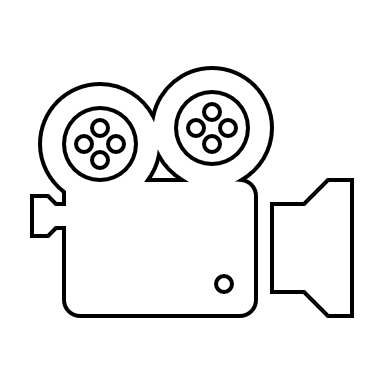 Matchunktionärsutbildning
59
Tack för att ni är endel av Sveriges mestengagerande idrott!